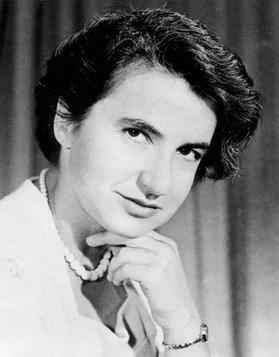 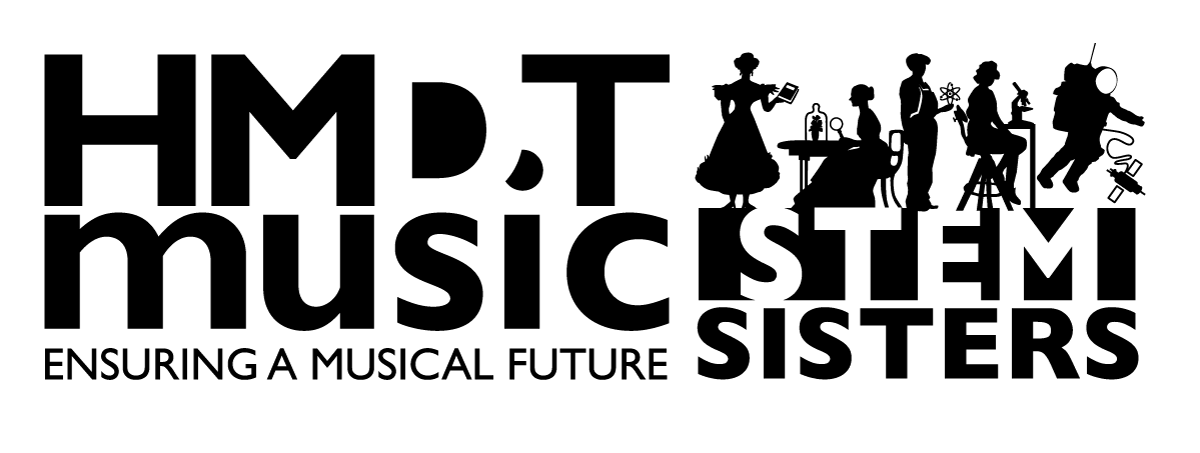 Rosalind Franklin
        DNA
What you should know before you start
 
X-rays
We see things when light travels from an object, or reflects off it, into our eyes. Molecules are made up of lots of atoms bonded together. Molecules are too small to see with the our eyes, or even a microscope. But we can see them with x-rays so long as the molecules are set into a hard crystal.

DNA
If you look under a microscope, you’ll see that every bit of our bodies is made up of cells, like tiny bricks, that stack together to make our skin, our teeth, our hair – and everything inside us. Inside those cells is a molecule called DNA.
DNA stores information about how to make us: the colour and shape and placement of our skin, teeth, hair, and everything inside us. The shape of the DNA molecule is a double helix – a twisted ladder, like a wind spinner.
Slide 1
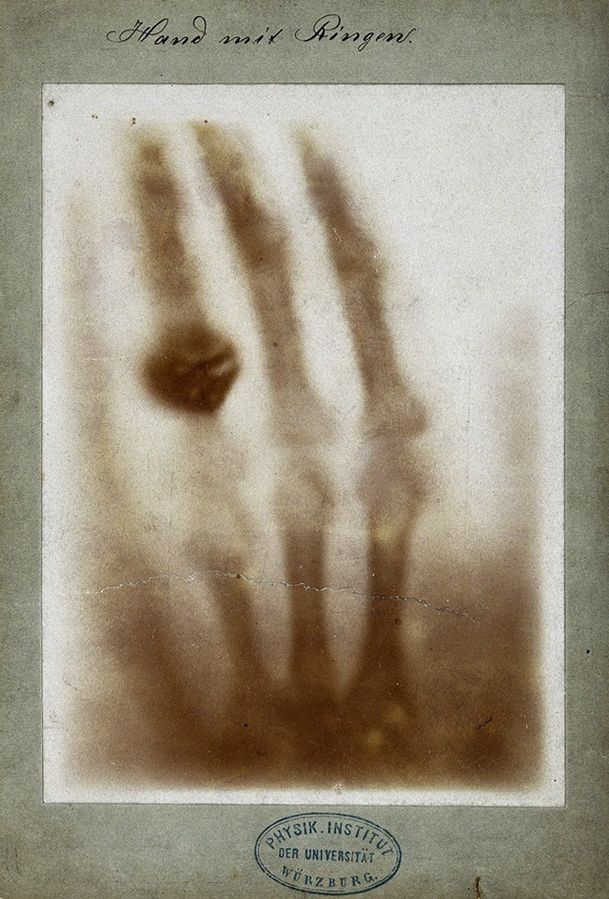 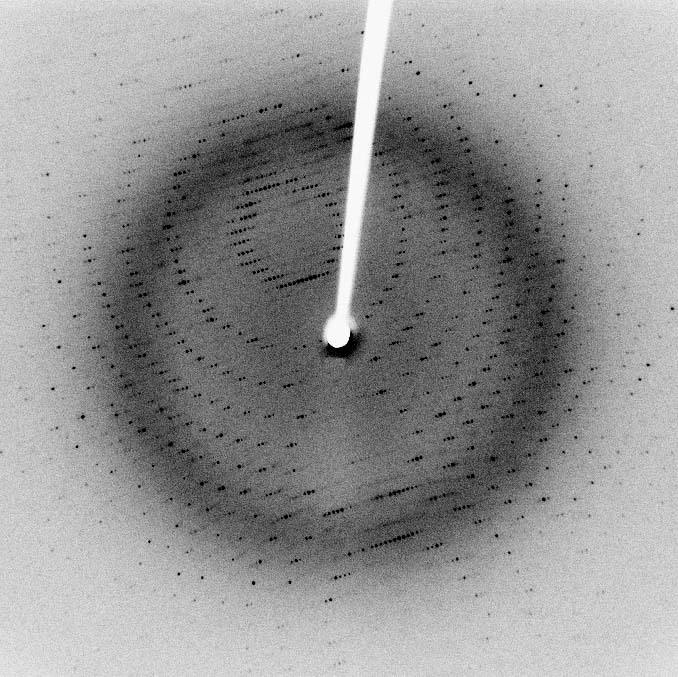 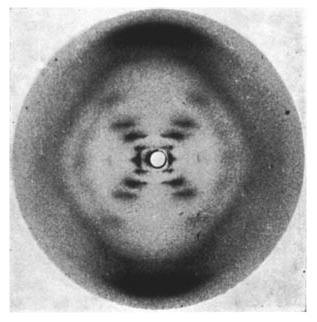 First medical X-ray
Protein scattering pattern
Photo 51
[Speaker Notes: Photo 51: https://en.wikipedia.org/wiki/File:Photo_51_x-ray_diffraction_image.jpg
First medical x-ray: https://commons.wikimedia.org/wiki/File:First_medical_X-ray_by_Wilhelm_R%C3%B6ntgen_of_his_wife_Anna_Bertha_Ludwig%27s_hand_-_18951222.jpg
Protein scattering pattern: https://en.wikipedia.org/wiki/X-ray_scattering_techniques#/media/File:X-ray_diffraction_pattern_3clpro.jpg]
ROSALIND FRANKLIN
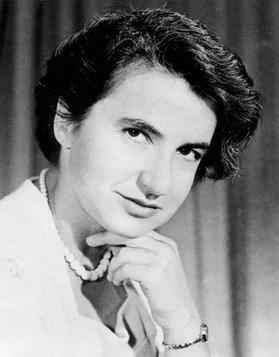 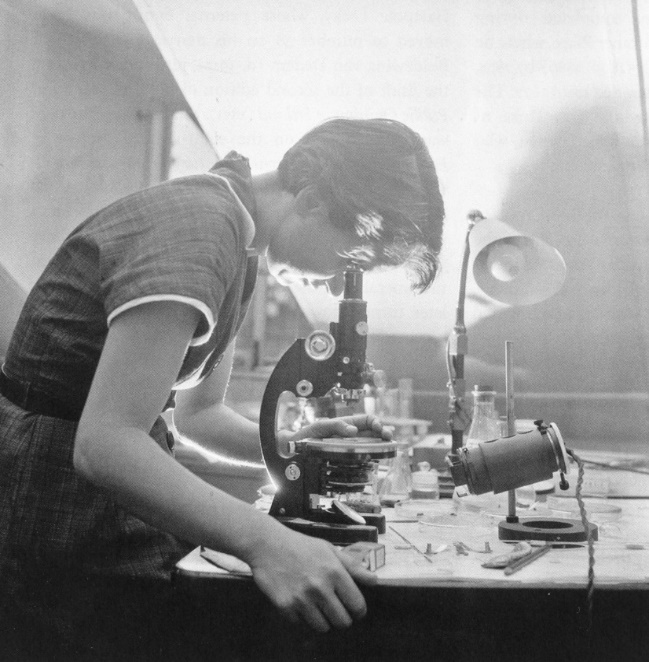 Slide 2
[Speaker Notes: https://en.wikipedia.org/wiki/File:Rosalind_Franklin_(1920-1958).jpg
https://www.rosalindfranklin.edu/symposiums/gender-bias/photograph-51/]
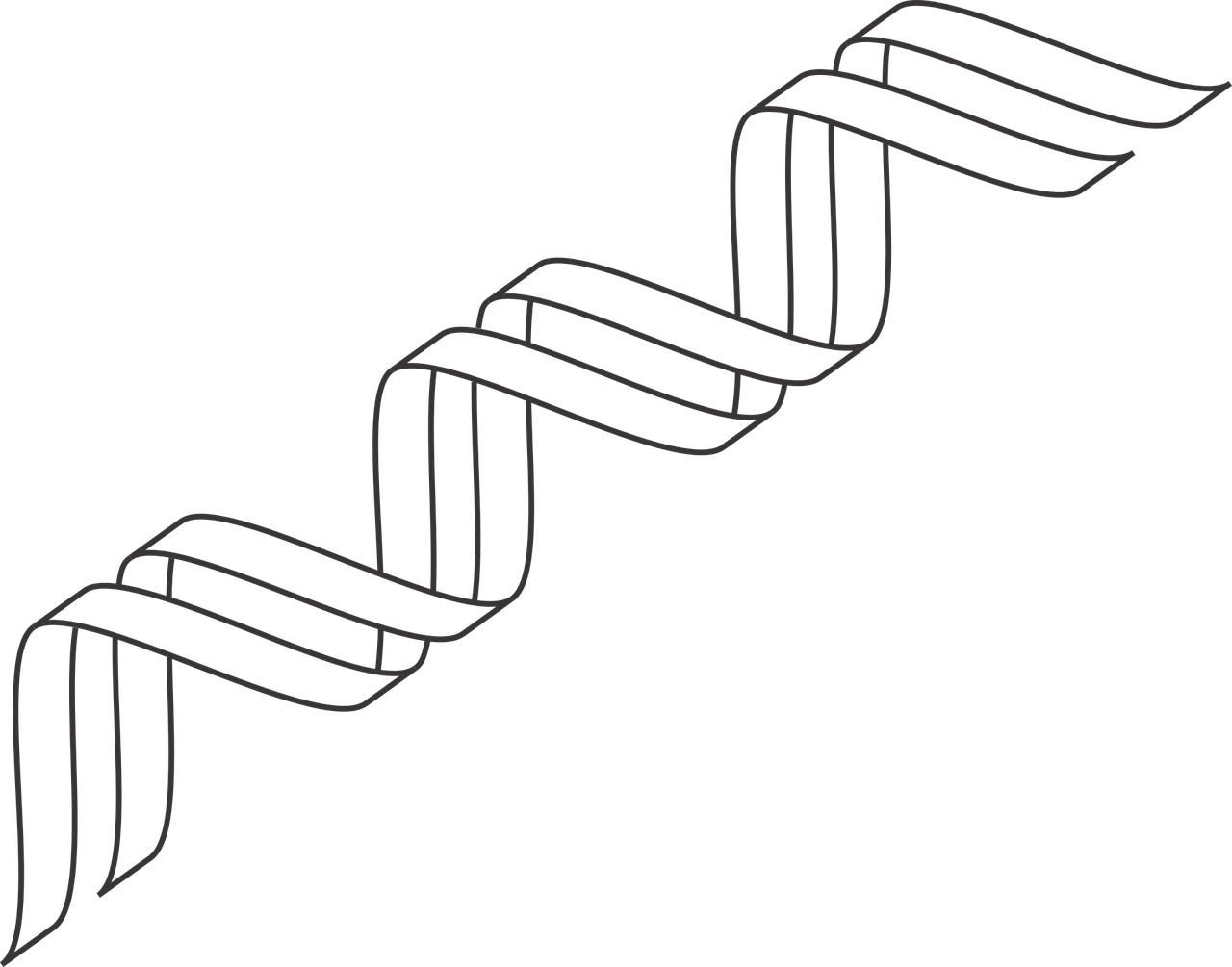 DNA
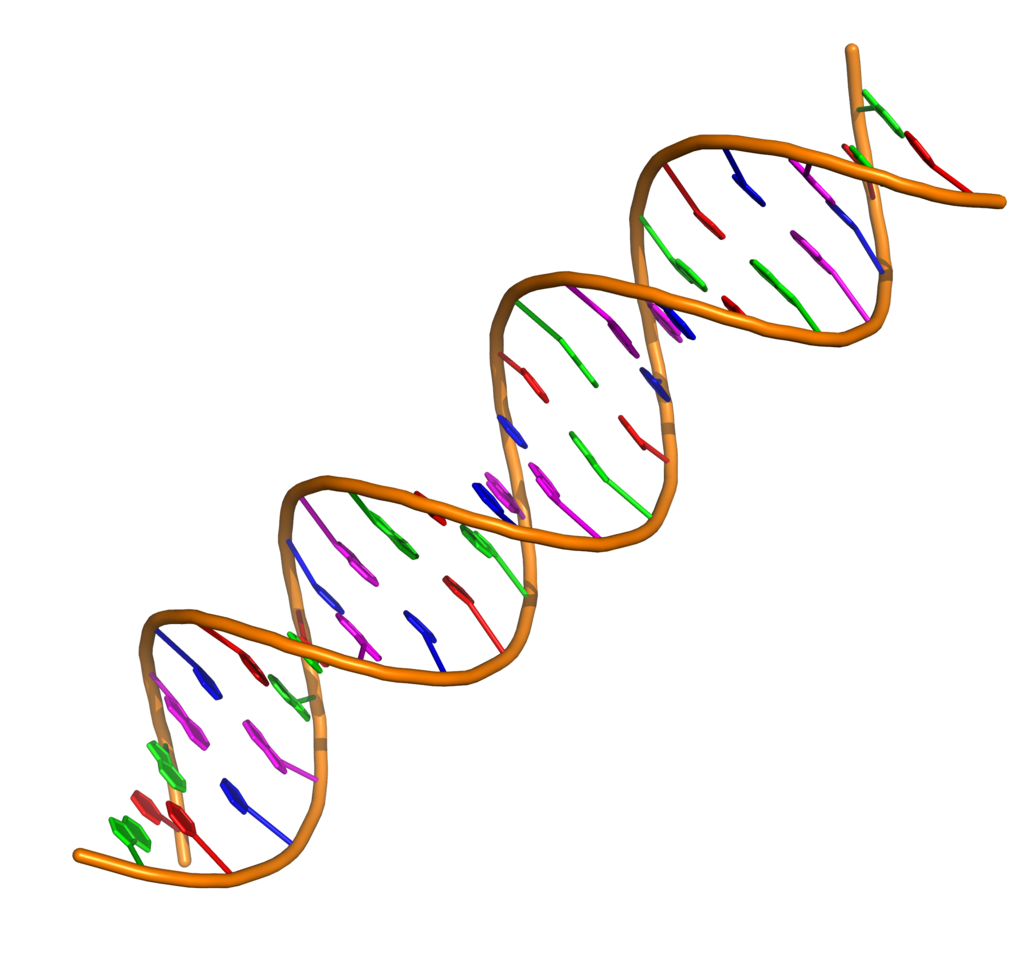 Double helix
Slide 3
[Speaker Notes: Double helix:
https://www.needpix.com/photo/1123115/gene-outline-dna-icon-dna-icon-double-helix-genetic-genetics
DNA: https://en.wikipedia.org/wiki/Nucleic_acid_double_helix#/media/File:Double_stranded_DNA_with_coloured_bases.png]
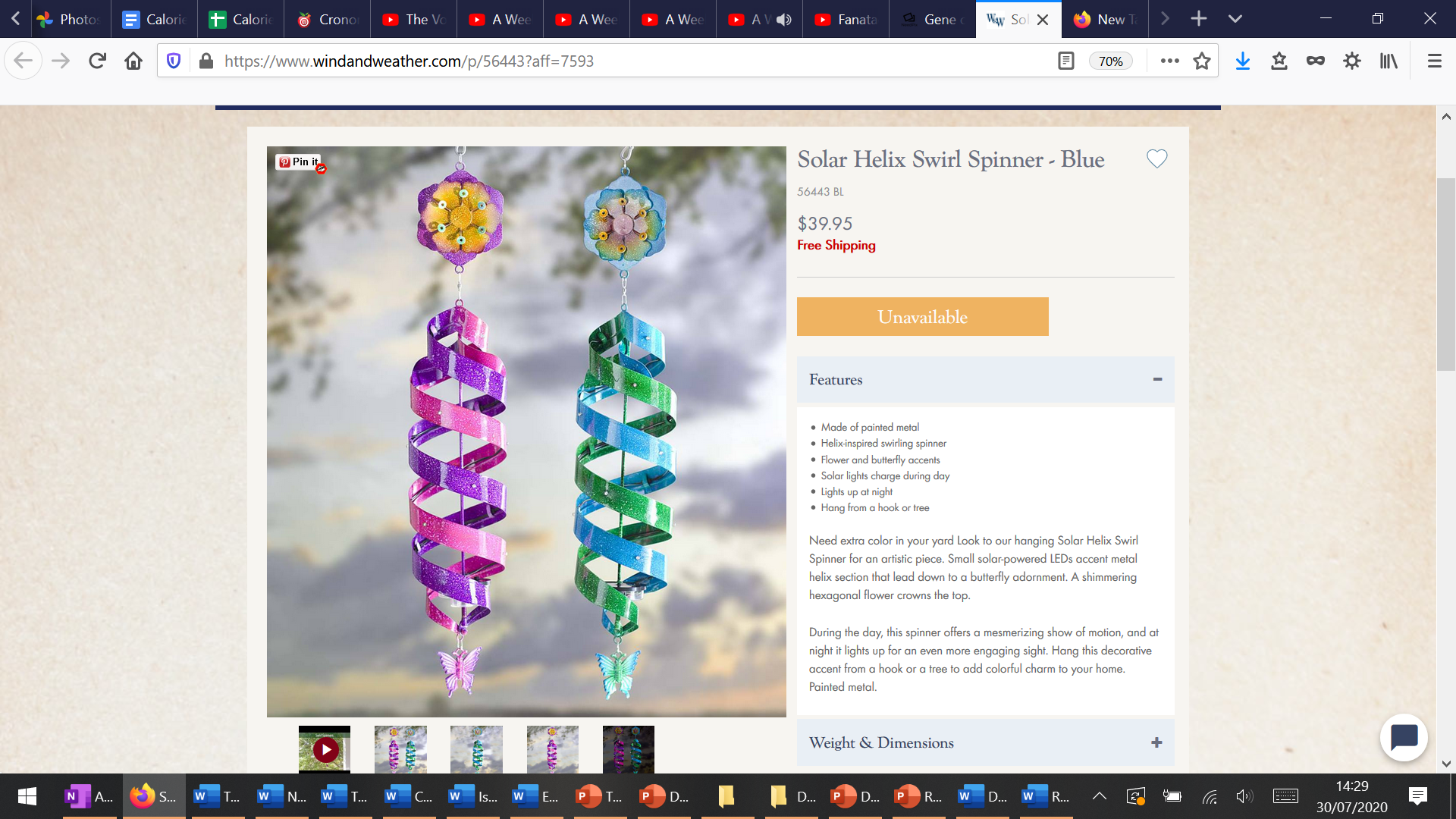 Wind Spinner
Slide 4
[Speaker Notes: Wind spinner: https://www.windandweather.com/p/56443?aff=7593 (not a free image)]
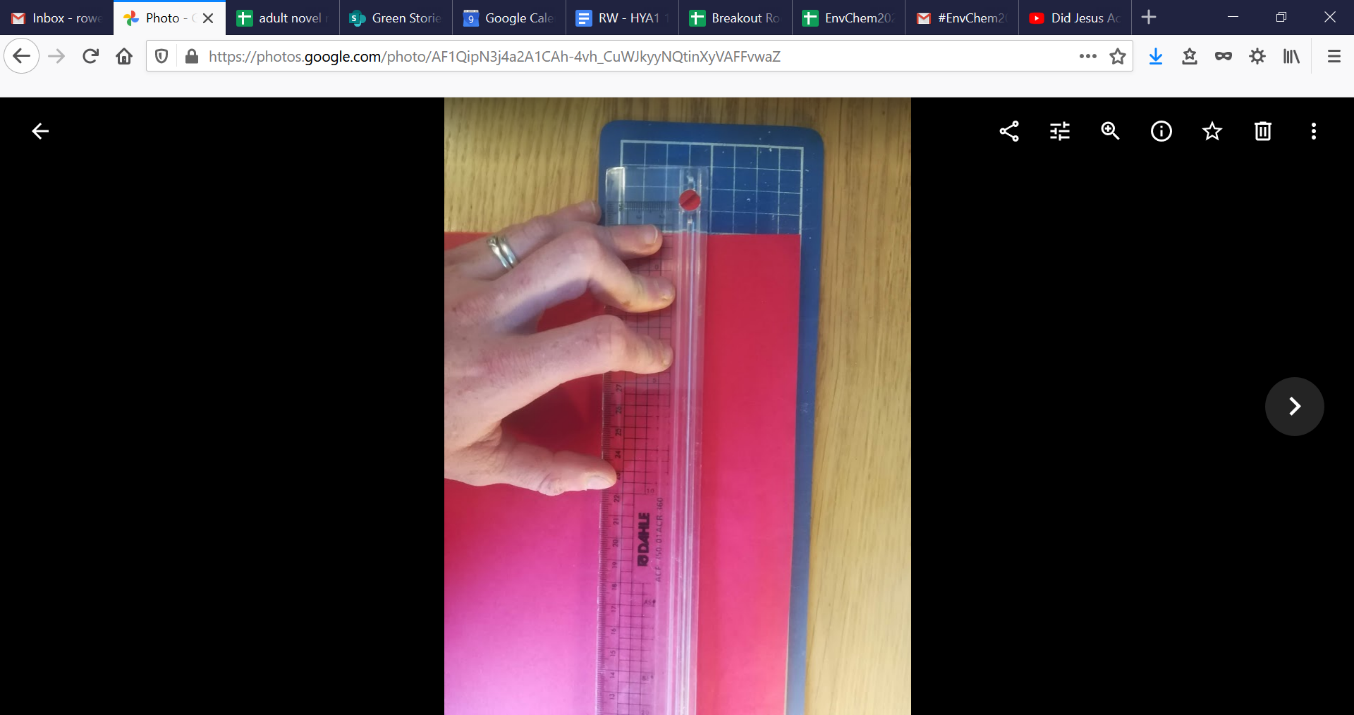 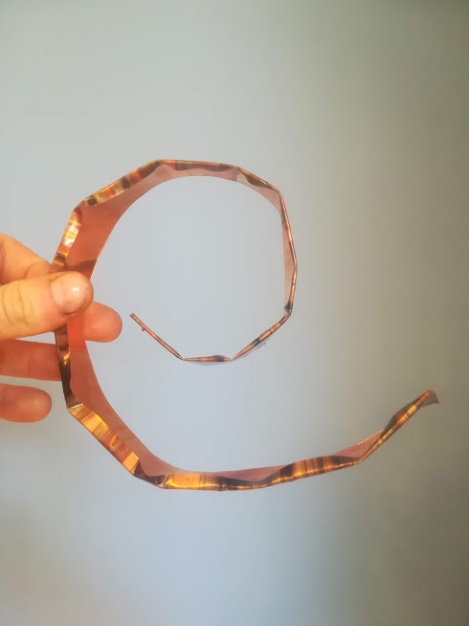 How to make a wind spinner
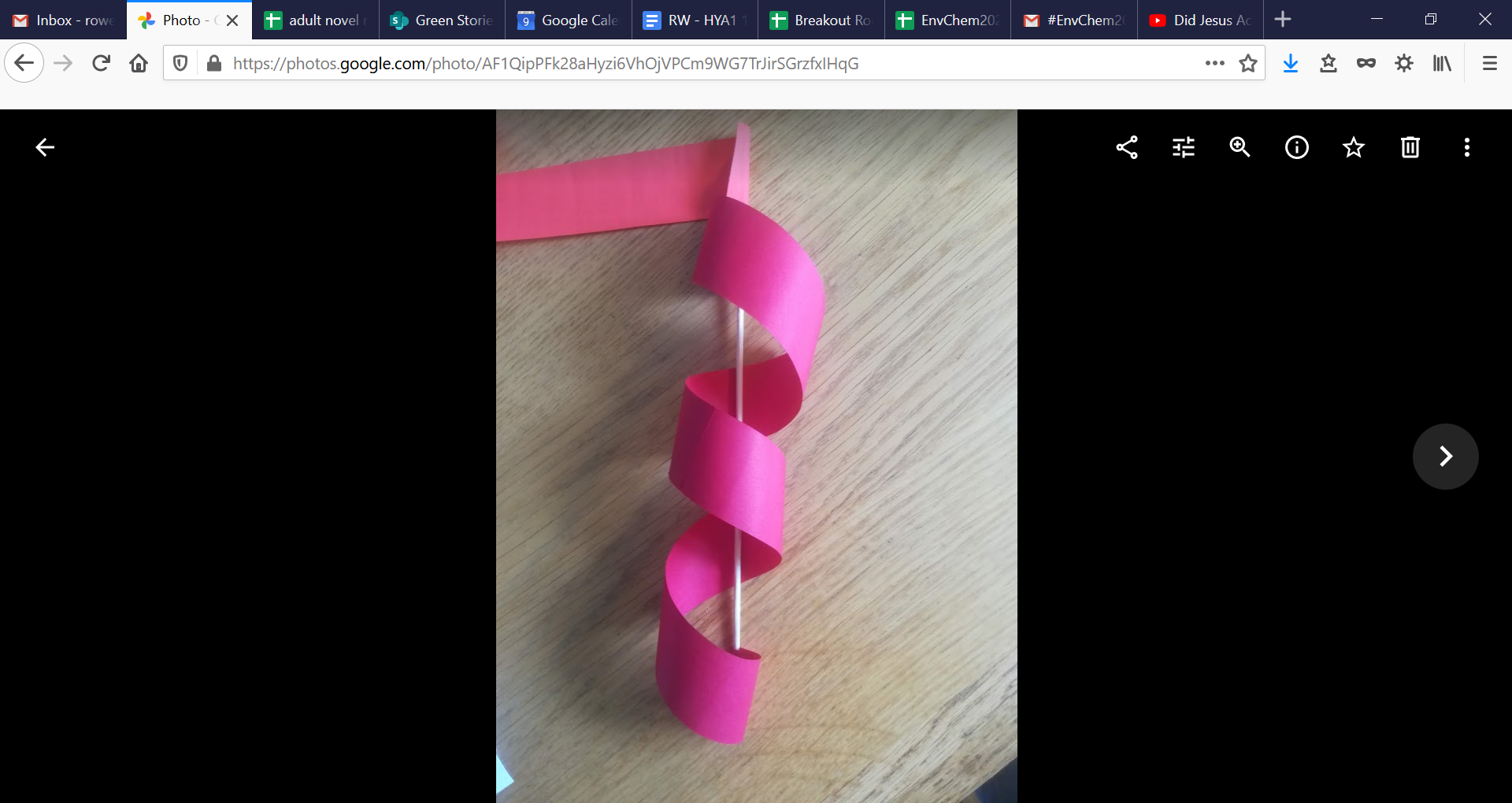 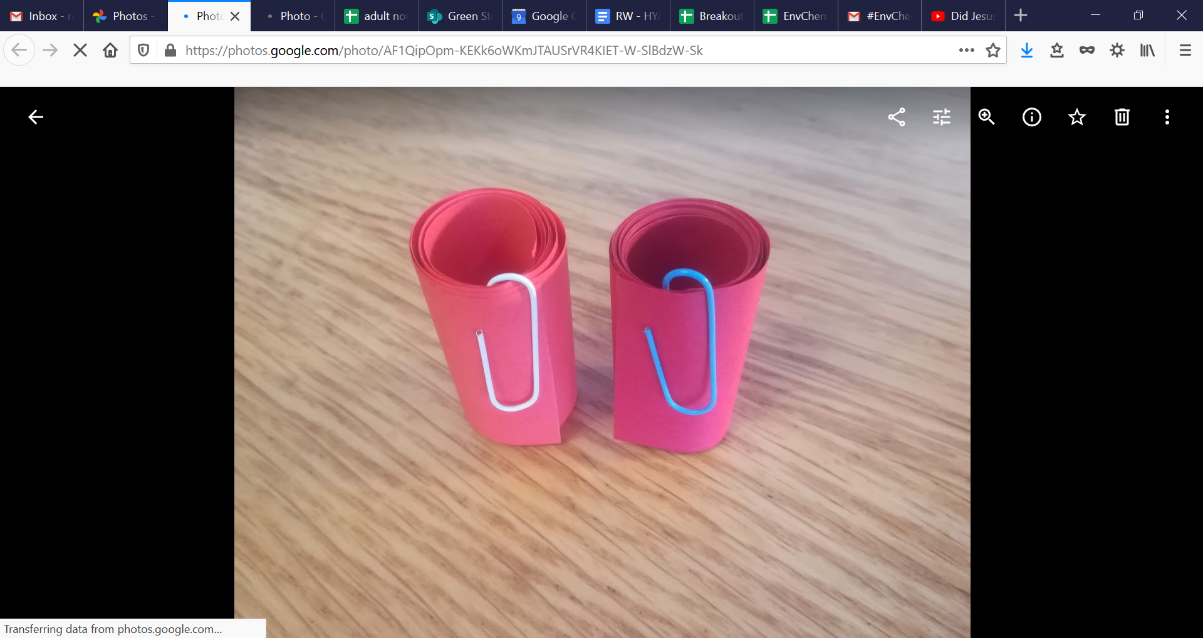 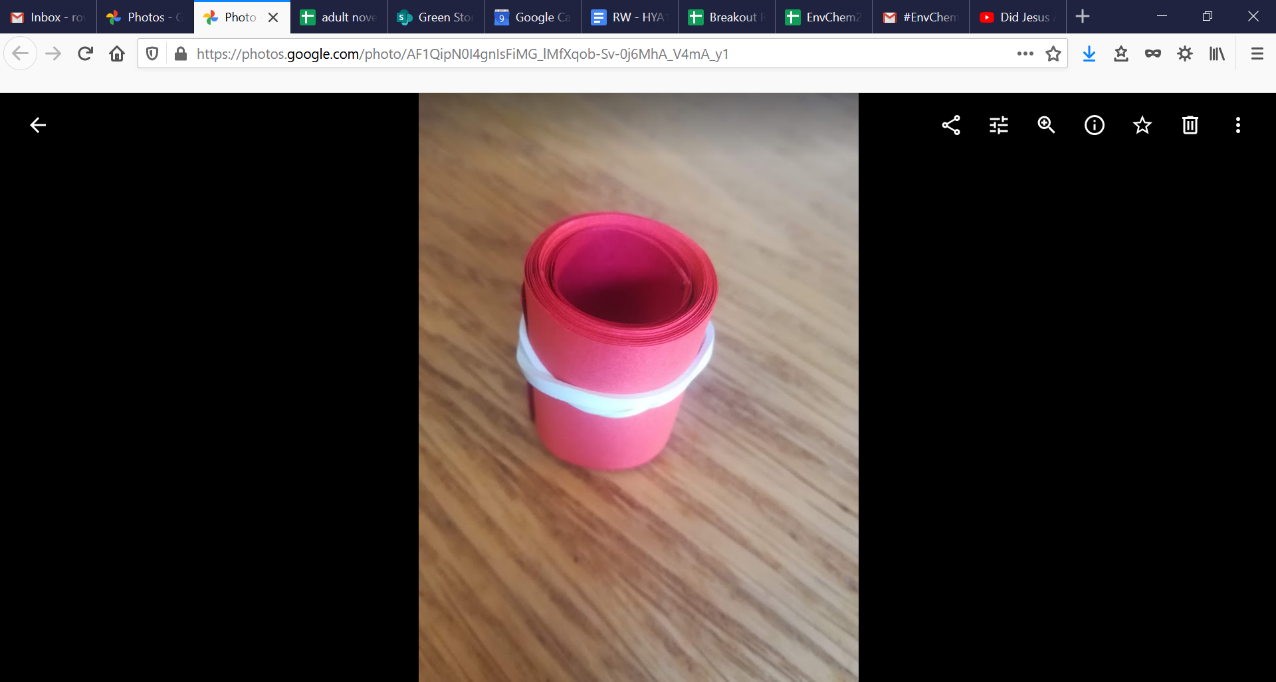 Slide 5
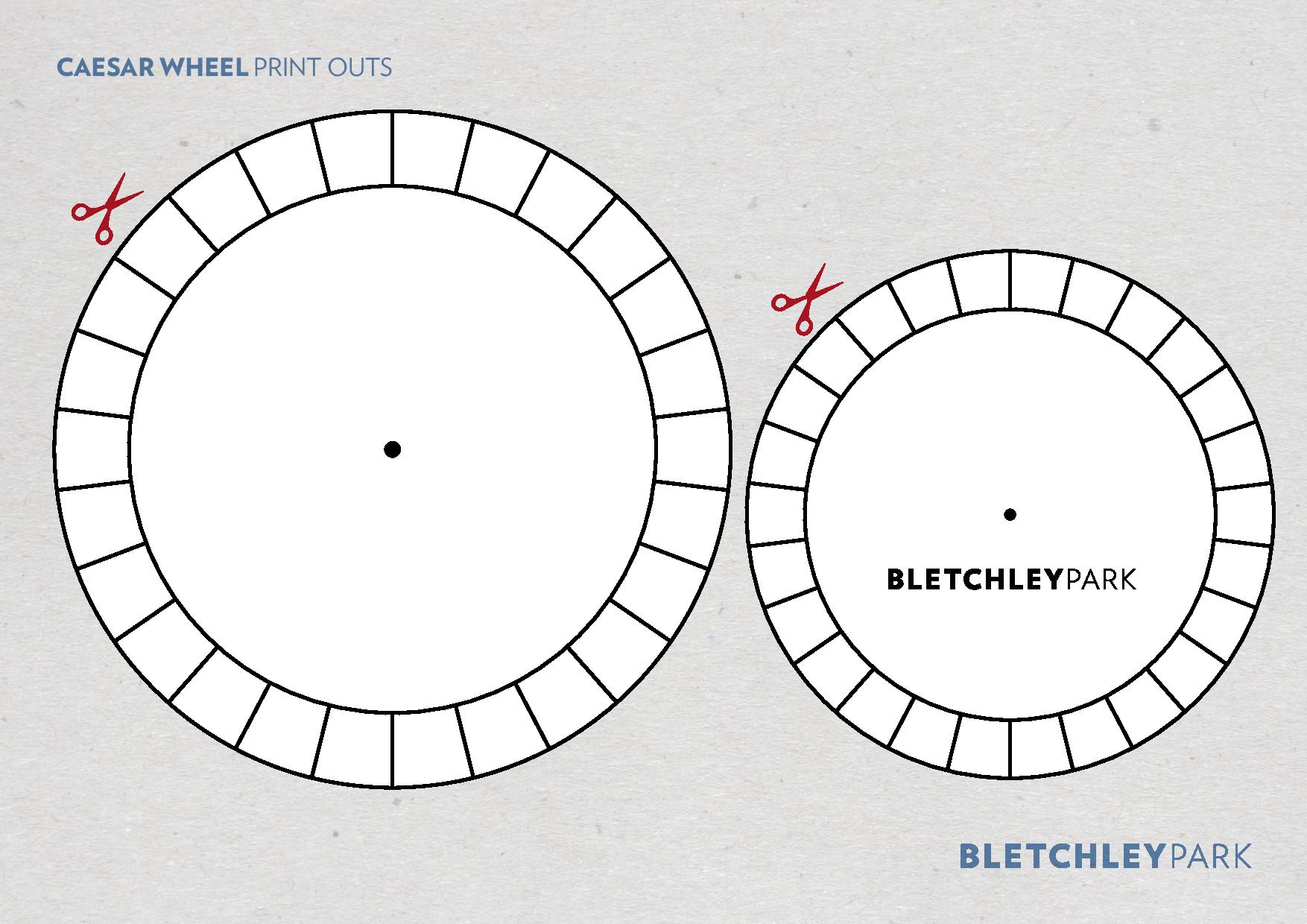 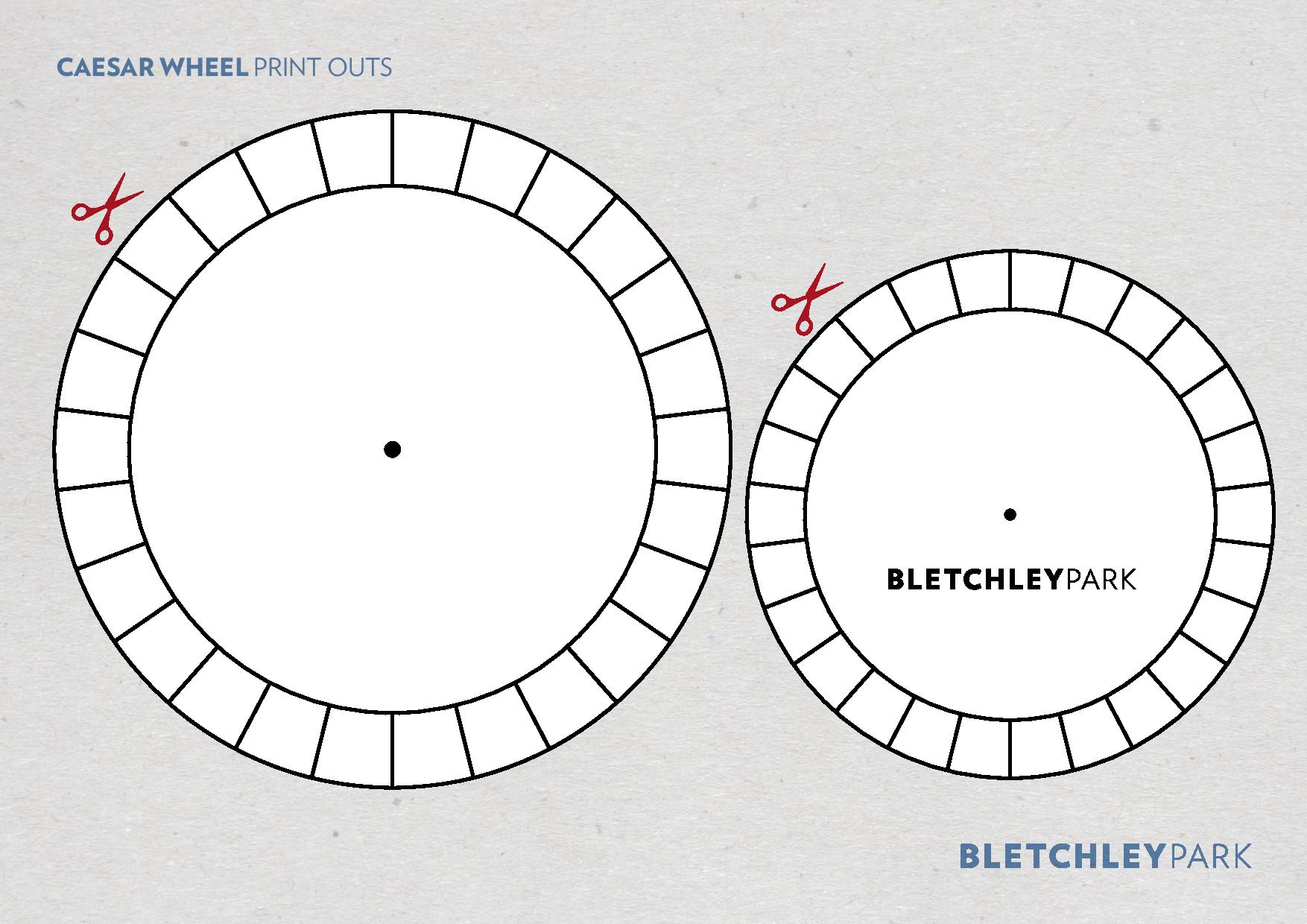 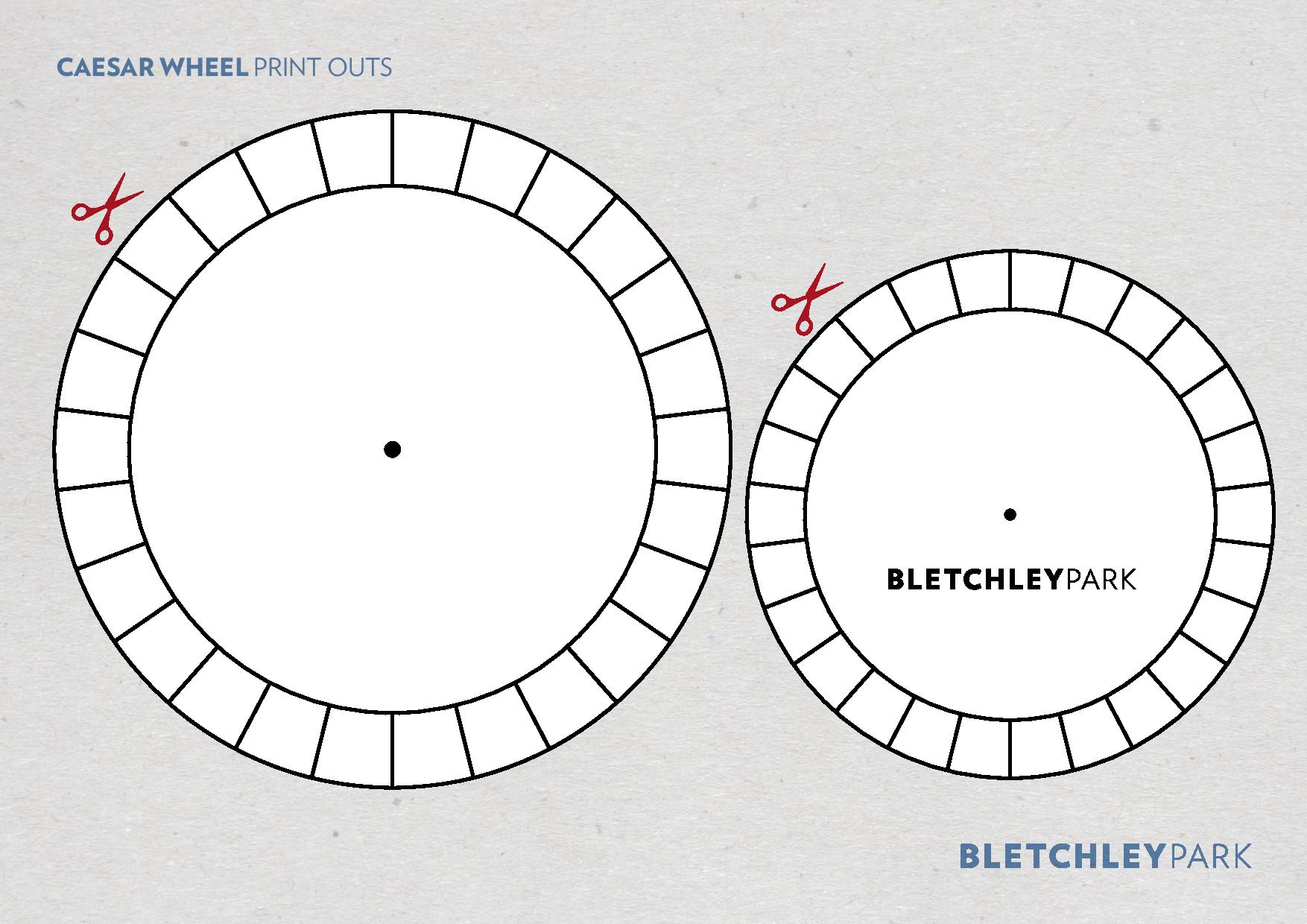 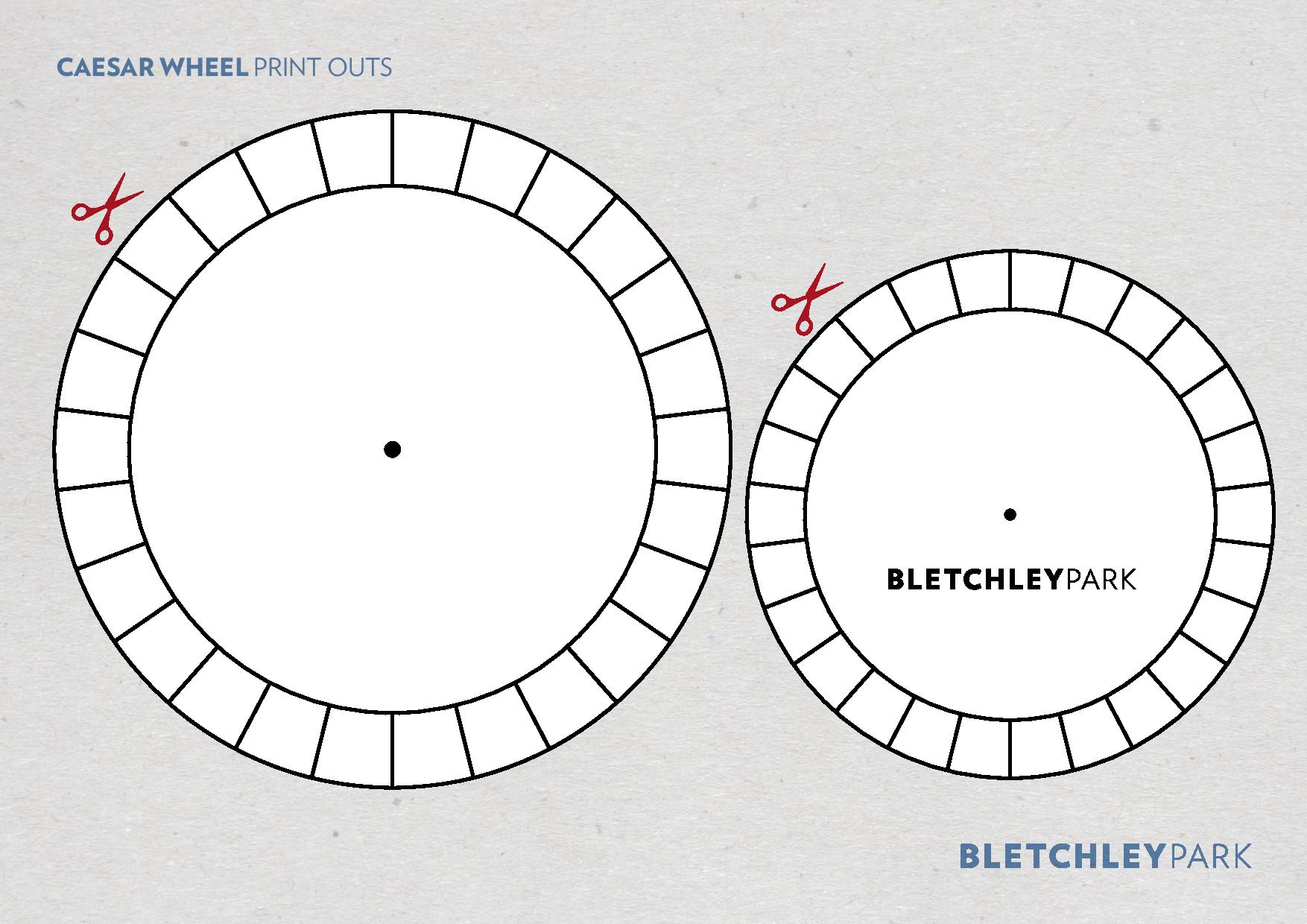 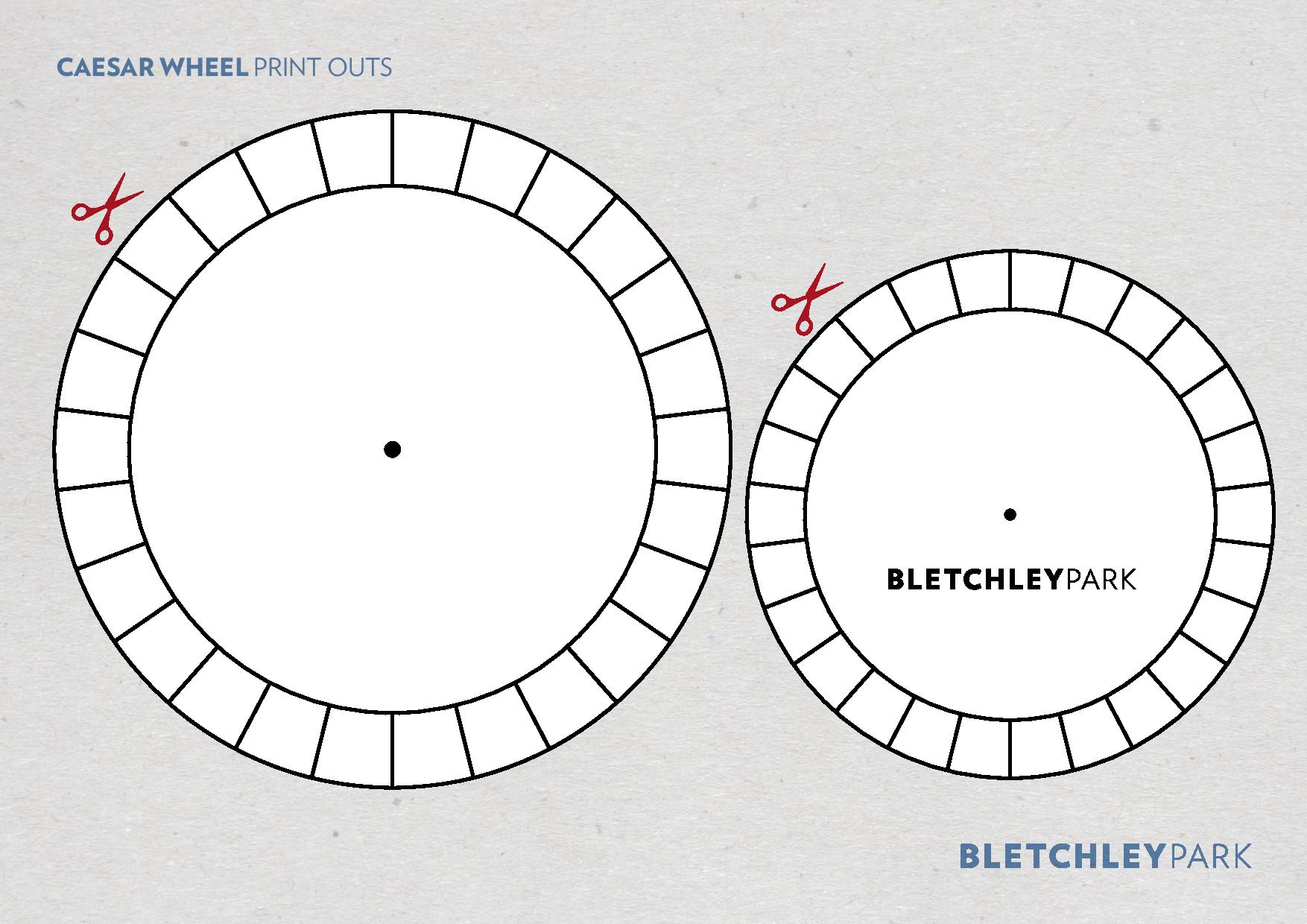 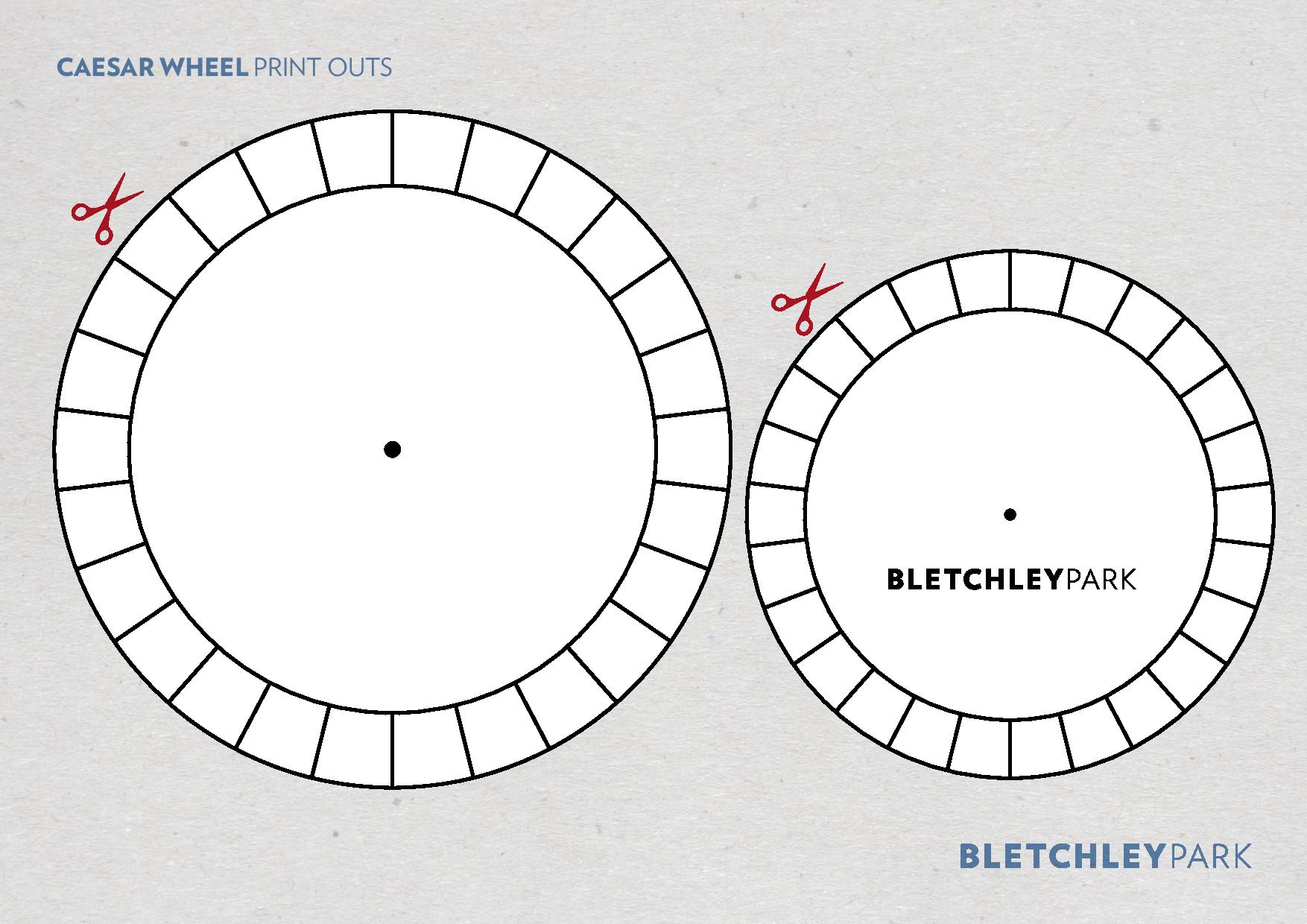 Slide 6
Photo Credits:Photo Rosalind Franklin at work in a London Laboratory –Museum of London/Henry Grant Collection
Wind Spinner – windandweather.com
Double helix – needpix.comOther images – Wikipedia – public domain
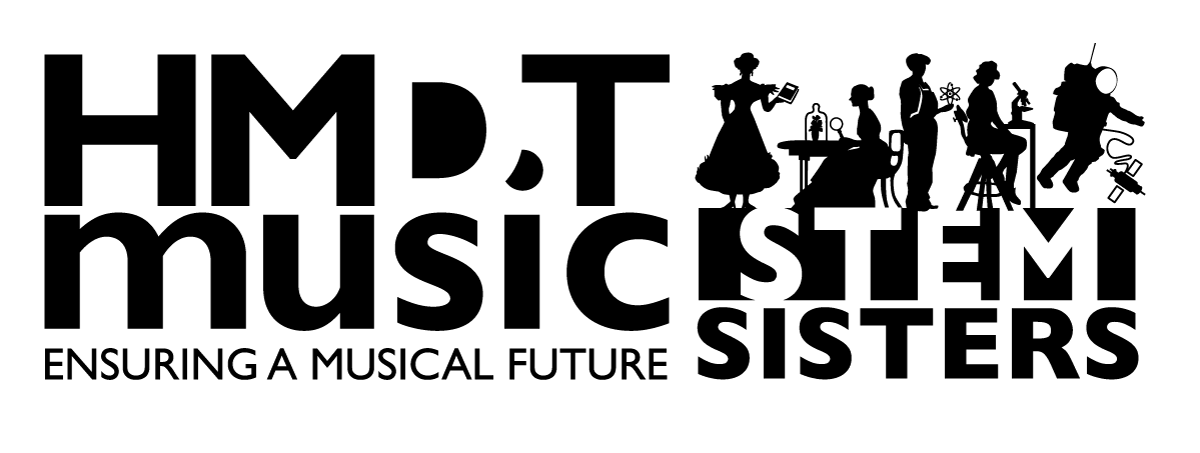 © HMDT Music 2020